Asthma
Chronic inflammatory disease of the airways – increase responsiveness of the Tracheobronchial tree to a variety of stimuli
Narrowing of the airways with cough, dyspnea, wheezing, inability to expel air completely
Episodic in nature – symptoms free time periods
Allergens, exercise, infections, occupational stress, environmental stress, pharmacologic stress, emotional stress
PCO2- initially-30-35 mmHg, later-above 45 mmHg

1 kilopascal =
7.50061683 mmhg
Asthma
Reversible inflammation & obstruction
Intermittent attacks
Sudden onset
Varies from person to person
Severity can vary from shortness of breath to death
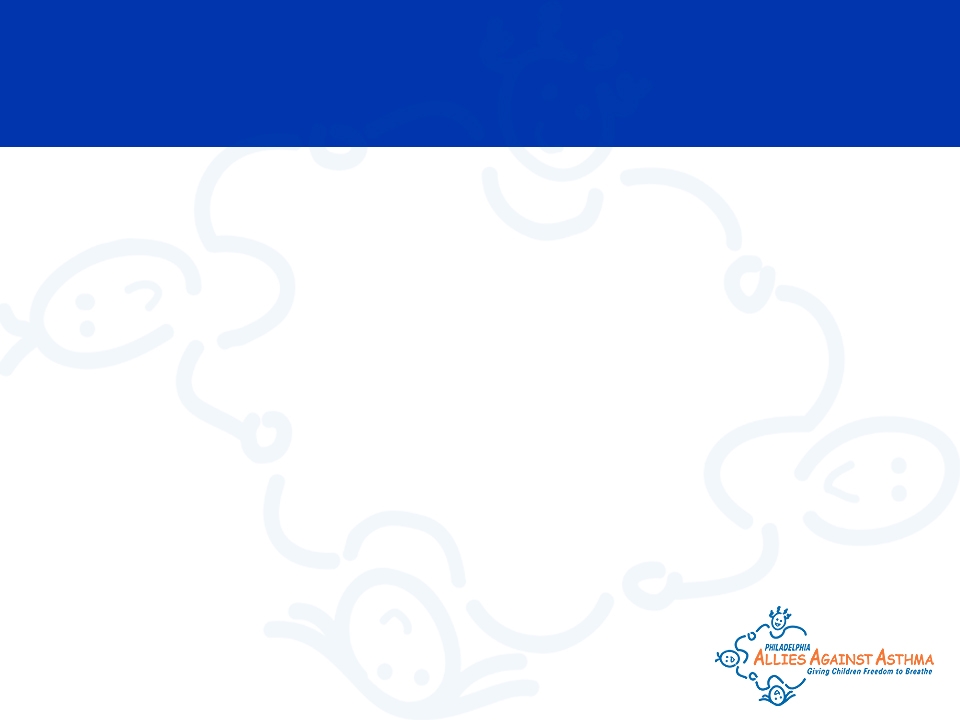 What Causes Asthma Attacks?
AN ASTHMA TRIGGER IS…
anything that sets off asthma symptoms
[Speaker Notes: Triggers causes the airways to react and the muscles around it to swell and squeeze shut. In addition, the body produces a lot of mucus to get rid of the triggers and the airway gets even narrower.]
TRIGGERS
[Speaker Notes: Asthma attacks can be caused by something that bothers or irritates your lungs, which are called asthma triggers.  Not all the asthma triggers affect every person with asthma.  Not all asthma triggers are listed here.  

There are many asthma triggers.]
Asthma
Triggers:
Allergens
Exercise
Respiratory infections
Drugs and food additives
Nose and sinus problems
GERD
Emotional stress
Asthma: Pathophysiology
Two phases of response occur:
  1 . The sensitization stage, which occurs in atopic people: exposure to allergens, especially in foetal or early life, stimulates production of excess immunoglobulin-E antibodies (IgE) in the serum.
    IgE becomes fixed to mast cells, which then react to antigens by releasing bronchoconstrictor mediators such as histamine. 
    Serum IgE levels are five-times higher in asthma patients than in controls.

An atopic person is one who is prone to allergy and who may develop asthma if exposed to allergens, e.g. certain foods, or the faeces of house-dust mite
Asthma: Pathophysiology
2. The hyperreactive stage: continued exposure to allergens, or response to other stimuli, leads to mast cell degranulation and release of inflammatory cytokines such as interleukins and eosinophils .
    Chronic low-grade inflammation damages the surface epithelial layer, causing bronchial hyperreactivity.
Degranulation is a cellular process that releases antimicrobial cytotoxic molecules from secretory vesicles called granules found inside some cells. It is used by several different cells involved in the immune system, including granulocytes (neutrophils, basophils and eosinophils) and mast cells.
Development of asthma
Allergen exposure                                                      Other causes


                     IgE increase and
                         sensitization


                   Inflammation and hyperreactivity, i.e. chronic asthma

                                                            (Trigger)

                                                       
                                                        

                                                     Asthma attack
Asthma: Pathophysiology
Once asthma is established, hyperreactive airways develop bronchospasm intermittently in response to a variety of stimuli, which increases the work of breathing. 
Over time, structural changes stiffen the airway walls and parenchyma, contributing further to airway narrowing.
Asthma: Pathophysiology
Swelling of mucus membranes (edema)
Spasm of smooth muscle in bronchioles
Increased airway resistance
Increased mucus gland secretion
What Is Happening During an Asthma Attack in the Lungs?
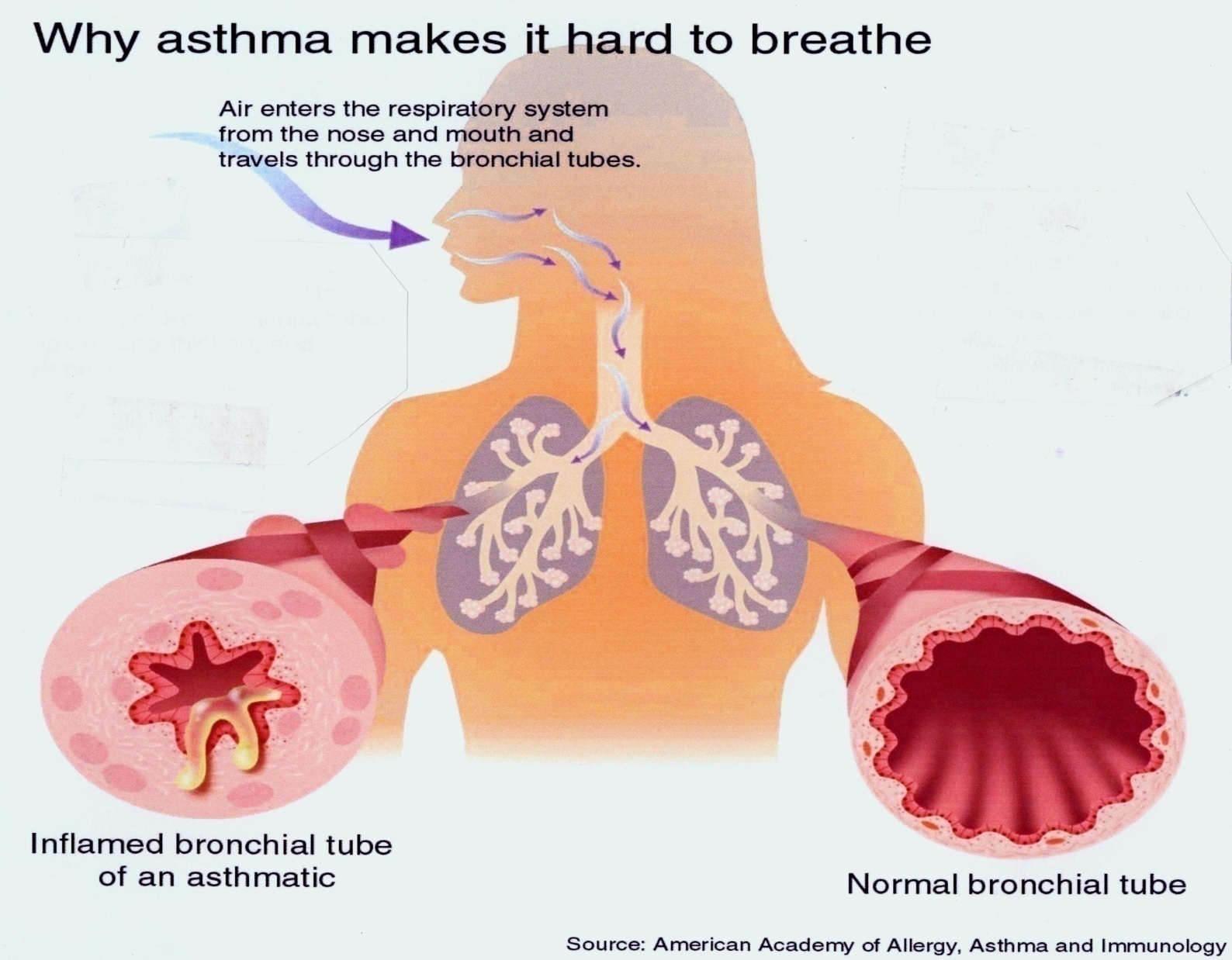 Asthma: Pathophysiology
Early phase response: 30 – 60 minutes 
Allergen or irritant activates mast cells 
Inflammatory  mediators are released 
histamine, bradykinin, leukotrienes, prostaglandins, platelet-activating-factor, chemotactic factors, cytokines 
Intense inflammation occurs 
Bronchial smooth muscle constricts 
Increased vasodilation and permeability 
Epithelial damage 
Bronchospasm  
Increased mucus secretion 
Edema
Asthma: Pathophysiology
Late phase response: 5 – 6 hours 
Characterized by inflammation 
Eosinophils and neutrophils infiltrate 
Mediators are released , mast cells release histamine and additional mediators  
Lymphocytes and monocytes invade as well 
Future attacks may be worse because of increased airway reactivity that results from late phase response 
Individual becomes hyperresponsive to specific allergens and non-specific irritants such as cold air and dust 
Specific  triggers can be difficult to identify and less stimulation is required to produce a reaction
Asthma: Early Clinical Manifestations
Wheezing
Chest tightness 
Dyspnea  
Cough  
Prolonged expiratory phase
Anxious &Agitated 
Increased respiratory & heart rate
Asthma: Severe Clinical Manifestations
Hypoxia
Confusion
Increased heart rate & blood pressure 
Respiratory rate up to 40/minute 
Use of accessory muscles
Diaphoresis & pallor 
Cyanotic nail beds
Classification of Asthma
Mild intermittent 
Mild persistent 
Moderate persistent 
Severe persistent
Asthma
Status asthmaticus
This term is sometimes used interchangeably with severe acute asthma, but specifically describes an asthma attack prolonged over 24 hours, leading to dehydration and exhaustion.
Asthma: Diagnostic Tests
Pulmonary Function Tests 
FEV1 decreased 
PEFR decreased 
Symptomatic patient 
eosinophils > 5% of total WBC 
Increased serum IgE 
Chest  x-ray shows hyperinflation 
ABGs 
Early: respiratory alkalosis, PaO2 normal or near-normal 
severe: respiratory acidosis, increased PaCO2,
Types of Medications
Long-term “controller” medicine
Quick-relief “rescue” medicine
Long-Term Medications
Long-term “controller” medicine prevents swelling and inflammation of the airway and should be used every day, even when feeling well.
[Speaker Notes: *Long term medication should not be used as a quick relief.]
Quick-Relief Medications
Quick-relief “rescue” medicine works quickly to open the tightened airway.
Quick-relief medicine is usually used on an as-needed basis.
[Speaker Notes: The quick relief medication should not be used in place of long term medicine]
Asthma: Collaborative Care
Mild intermittent 
Avoid triggers 
Premedicate before exercising 
May not need daily medication 
Mild persistent asthma 
Avoid triggers 
Premedicate before exercising 
Low-dose inhaled corticosteroids
Asthma: Collaborative Care
Moderate persistent asthma 
Low-medium dose inhaled corticosteroids 
Long-acting beta2-agonists 
Can increase doses or use theophylline or leukotriene-modifier [singulair, accolate, zyflo]
Severe persistent asthma 
High-dose inhaled corticosteroids 
Long-acting inhaled beta2-agonists 
Corticosteroids if needed
Asthma Medications: Anti-inflammatory
Leukotriene modifiers 
Interfere with synthesis or block action of leukotrienes 
Have both bronchodilation and anti-inflammatory properties
Not recommended for acute asthma attacks 
Should not be used as only therapy for persistent asthma 
Accolate, Singulair, Zyflo
Corticosteroids 
Not useful for acute attack 
Beclomethasone: vanceril, beclovent, qvar 
Cromolyn & nedocromil 
Inhibits immediate response from exercise and allergens 
Prevents late-phase response 
Useful for premedication for exercise, seasonal asthma
Asthma Medications: Bronchodilators
2-adrenergic agonists
Rapid onset: quick relief of bronchoconstriction 
Treatment of choice for acute attacks 
If used too much causes tremors, anxiety, tachycardia, palpitations, nausea 
Too-frequent use indicates poor control of asthma 
Short-acting
Albuterol[proventil]; metaproterenol [alupent]; bitolterol [tornalate]; pirbuterol [maxair] 
Long-acting 
Useful for nocturnal asthma
Not useful for quick relief during an acute attack 
Salmeterol [serevent]
Asthma: Client Teaching
Correct use of medications
Signs & symptoms of an attack
Dyspnea, anxiety, tight chest, wheezing, cough
Relaxation techniques
When to call for help, seek treatment
Environmental control
Cough & postural drainage techniques